Security, Privacy and Ethical Issues in next-gen Automotive
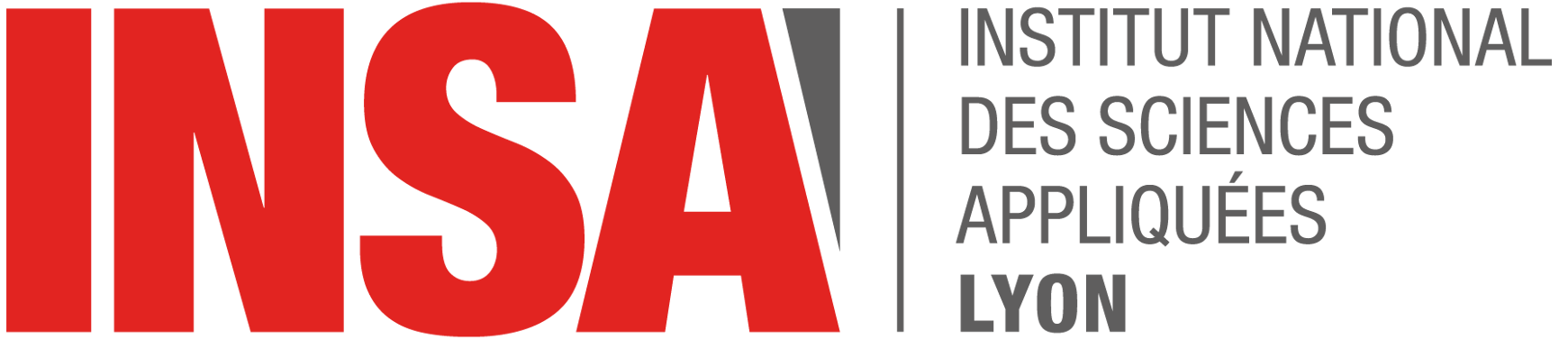 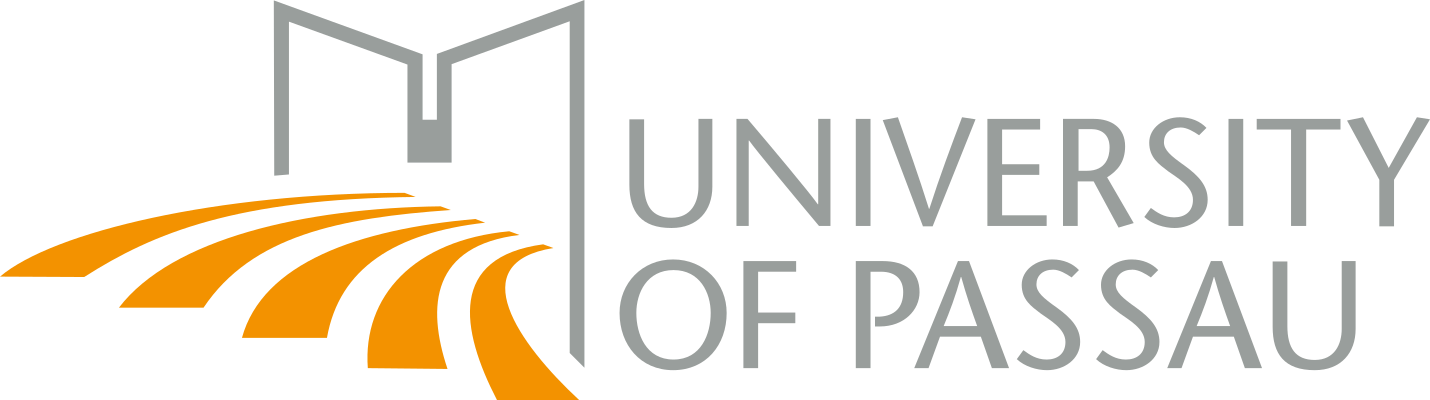 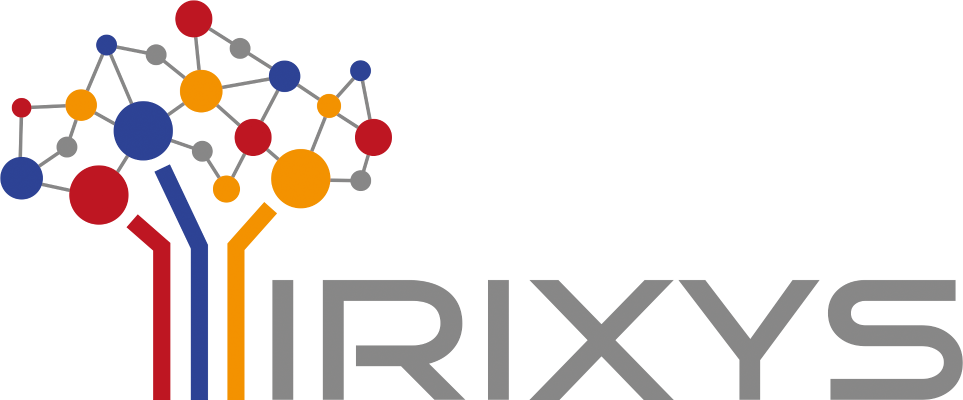 Ashish Ashutosh
FIT Europe 2022
3/22/2022
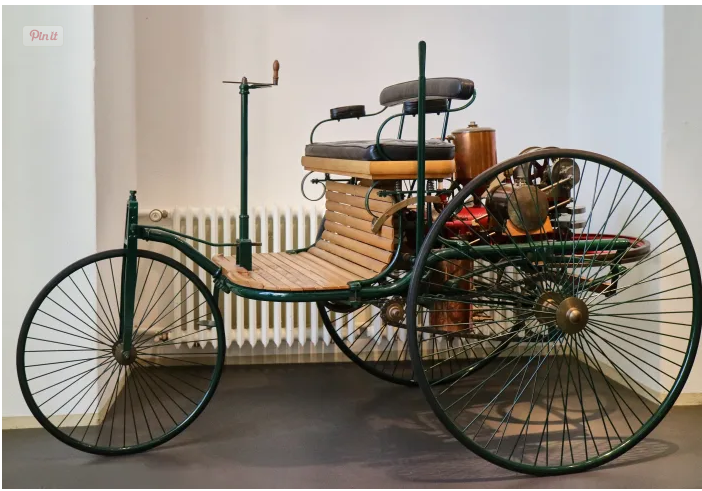 Carl Benz Patents World’s First Automobile
3/22/2022
2
www.history.com/news/car-history-timeline
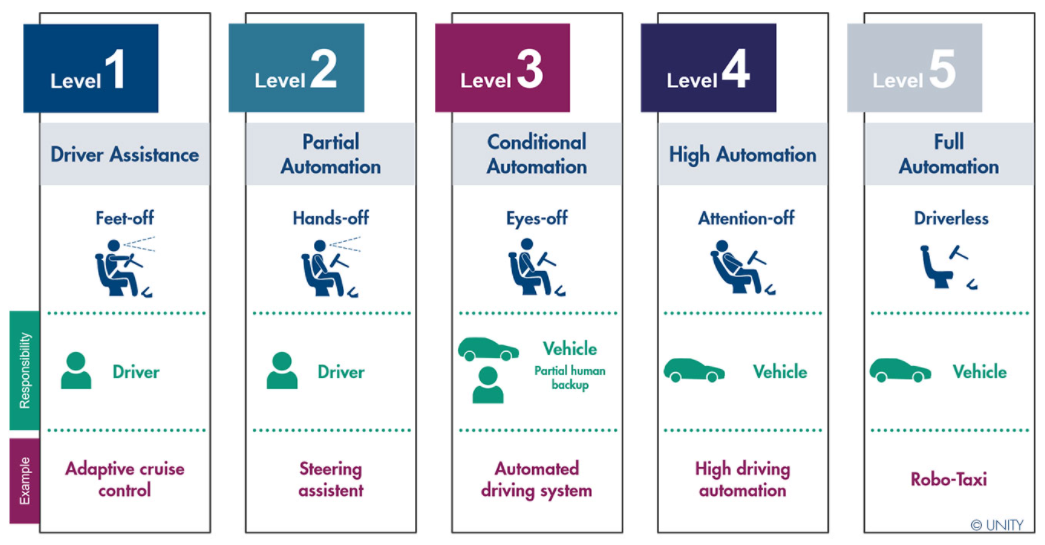 SAE J3016
Levels of Automation(https://www.unity.de/en/services/systems-engineering/automated-driving-through-systems-engineering/)
3/22/2022
3
Connected Vehicle Ecosystem
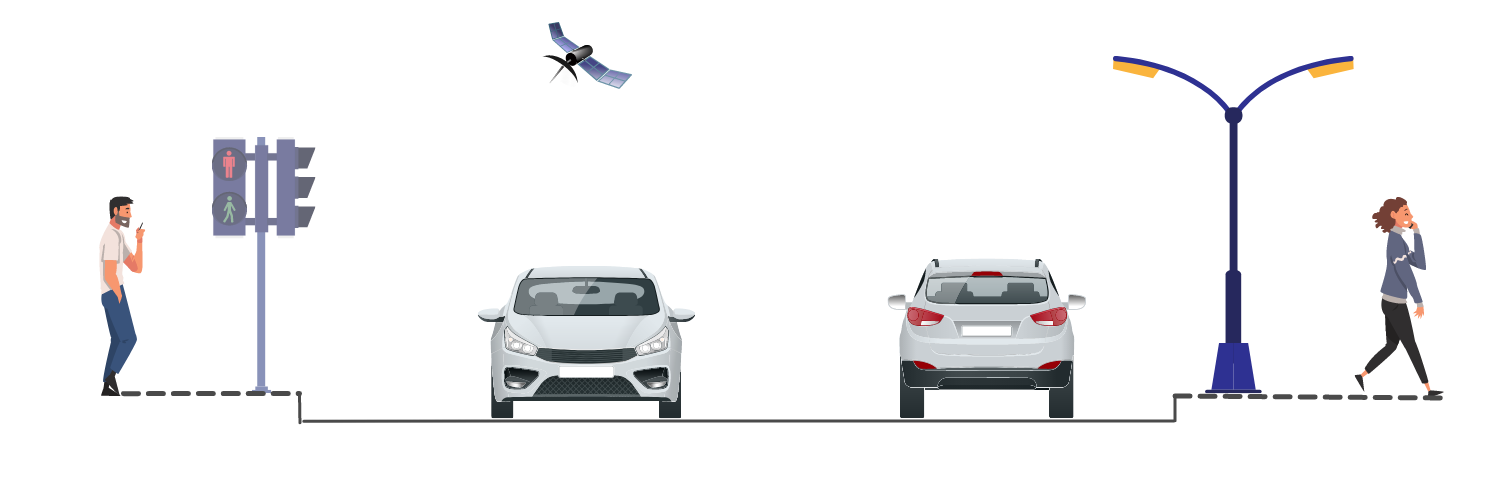 V2N
Vehicle to Network
V2I
Vehicle to Infrastructure
V2V
Vehicle to Vehicle
V2P
Vehicle to Pedestrian
V2P
Vehicle to Pedestrian
V2X Communication
3/22/2022
4
Vehicle Data
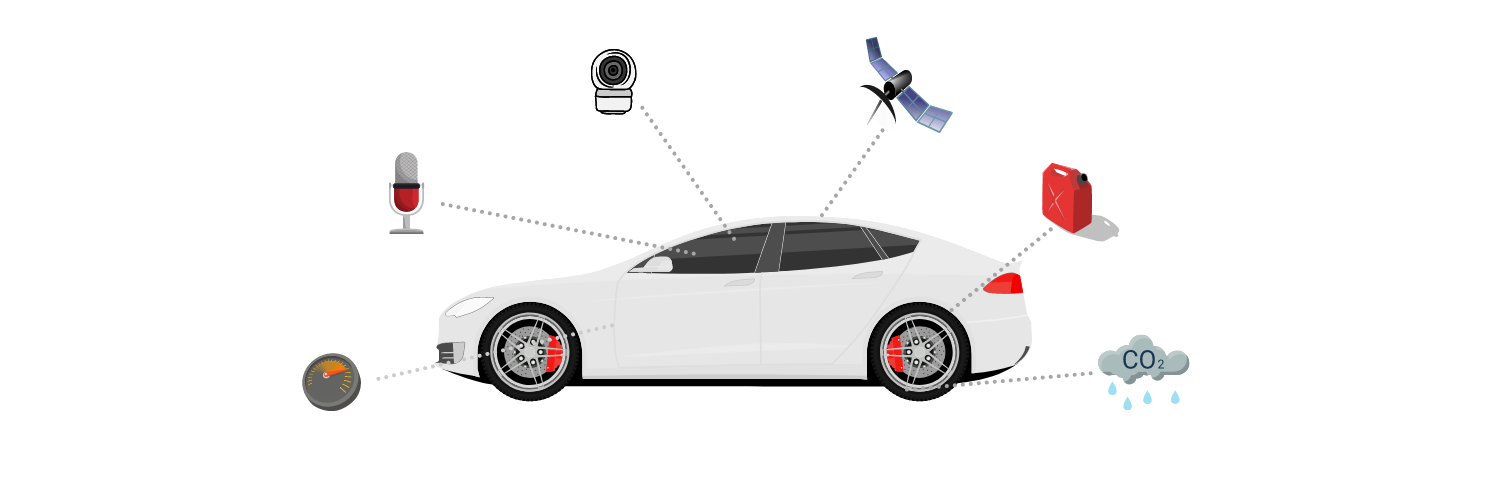 Camera
GPS Sensor
Microphone
Fuel Sensor
Speed Sensor
CO2 Exhaust Sensor
Examples of sensor data generated inside a vehicle
3/22/2022
5
More Vehicle Data
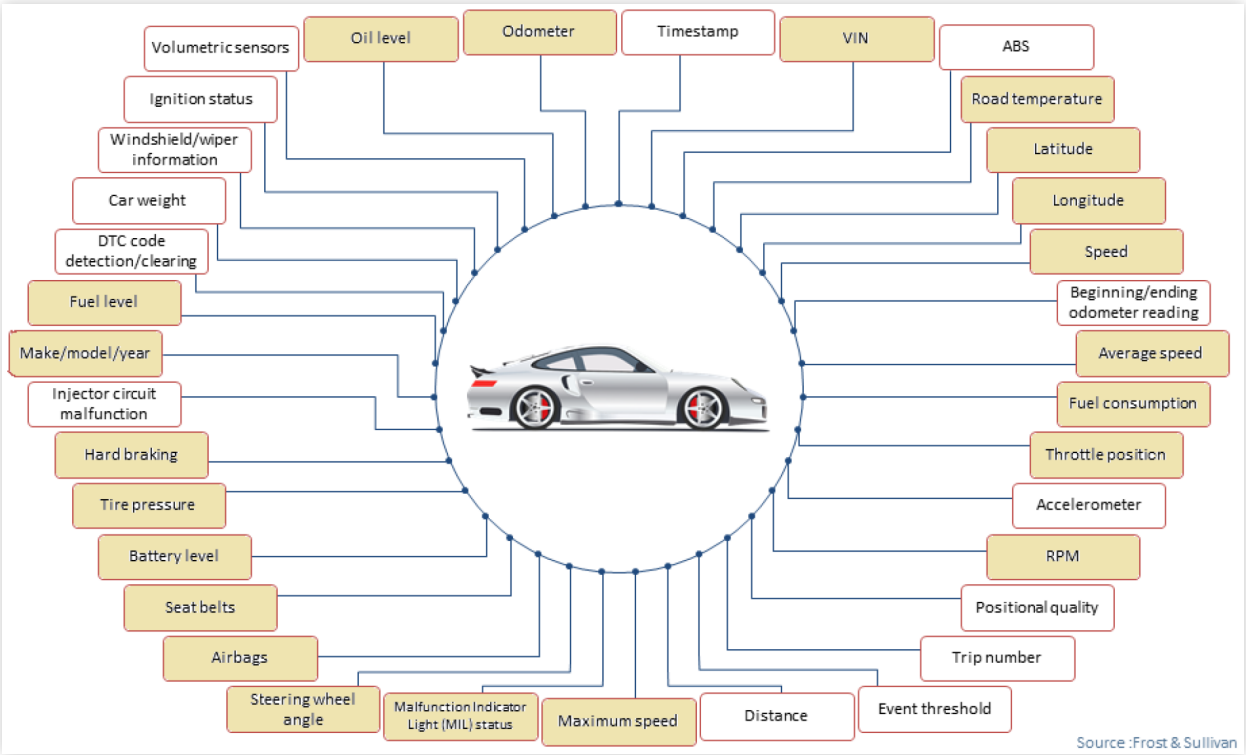 3/22/2022
6
What features would you want in your vehicle?
3/22/2022
7
What features would you want in your vehicle?
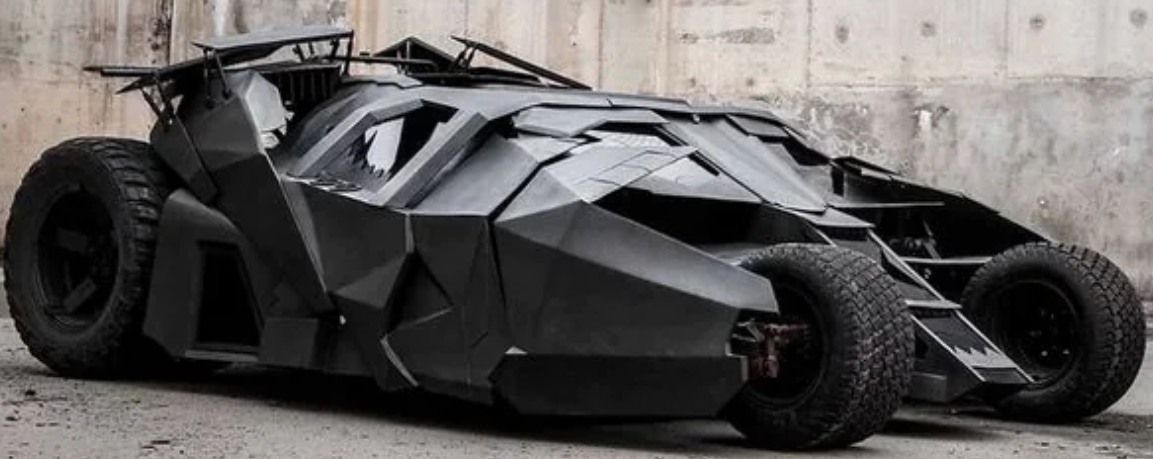 https://auto.hindustantimes.com/auto/cars/this-electric-batmobile-tumbler-replica-is-batman-s-green-ride-could-be-yours-41645407269573.html
3/22/2022
8
Privacy related attacks
3 main types of privacy attacks [2]:
Driver fingerprinting: Identifying a driver among a set of other driver candidates.
Enev and team [1] study – data from 15 sensors
Location inference: Identifying location even when not explicitly disclosed
Dewri and team [3] study – speed and steering wheel angle data.
Driving behavior analysis
Data collected by Usage Based Insurance (UBI) companies – mileage, speed, acceleration, hard braking – to detect distracted or drunk driving.
3/22/2022
9
Risks related to different sensors
Riskiest sensors 
Location, current speed, steering wheel angle
Riskiest sensors in combination
Fuel consumption and hard breaking
Least privacy risks
Outside temperature, average speed, maximum speed, battery level, check engine light on, oil level
3/22/2022
10
Possible solutions to protect sensor data?
3/22/2022
11
OEM: Original Equipment Manufacturers
ECU: Electronic Control Units
CAN: Controller Area Network
Some Challenges
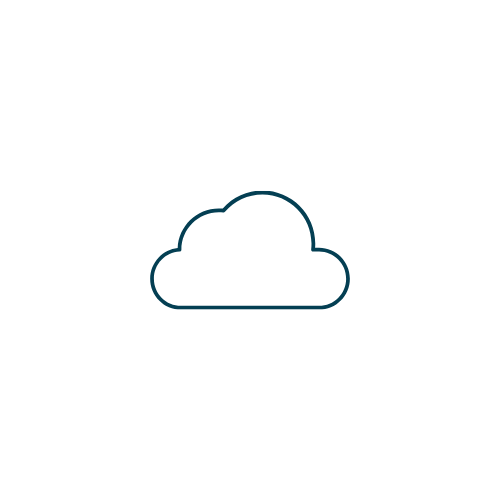 Vehicle  Data Platform and Cloud Services
Interoperability
Polling frequency
Dissemination of vehicle data
Externally Shared Data
3rd Party Services
OEM Services
In-vehicle Generated Data
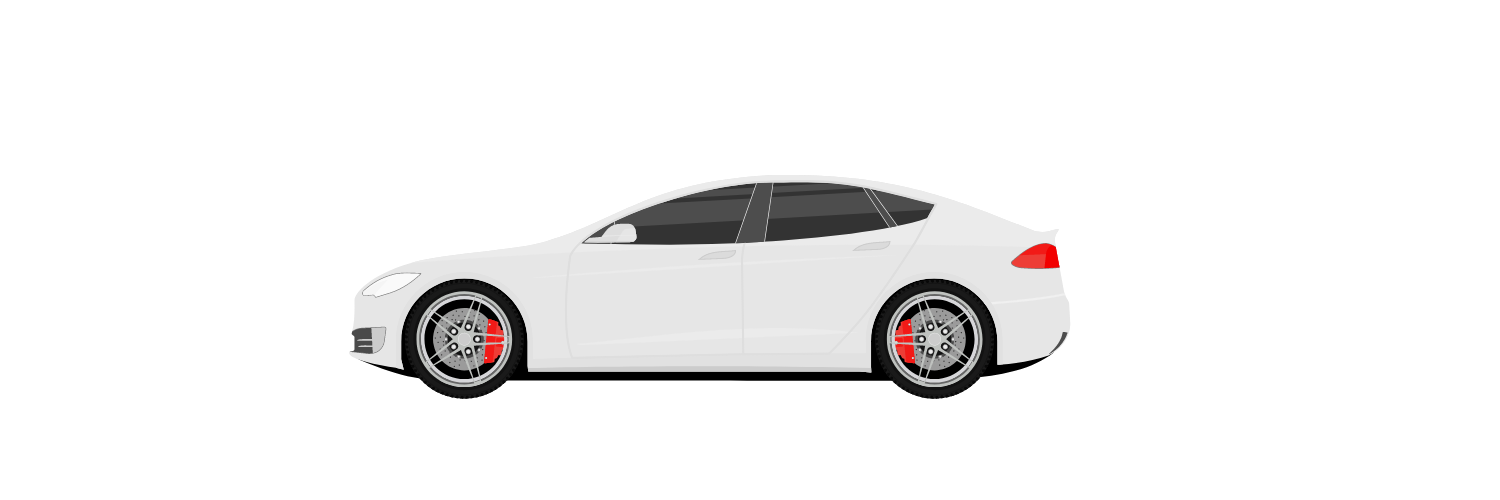 ECU
ECU
3/22/2022
12
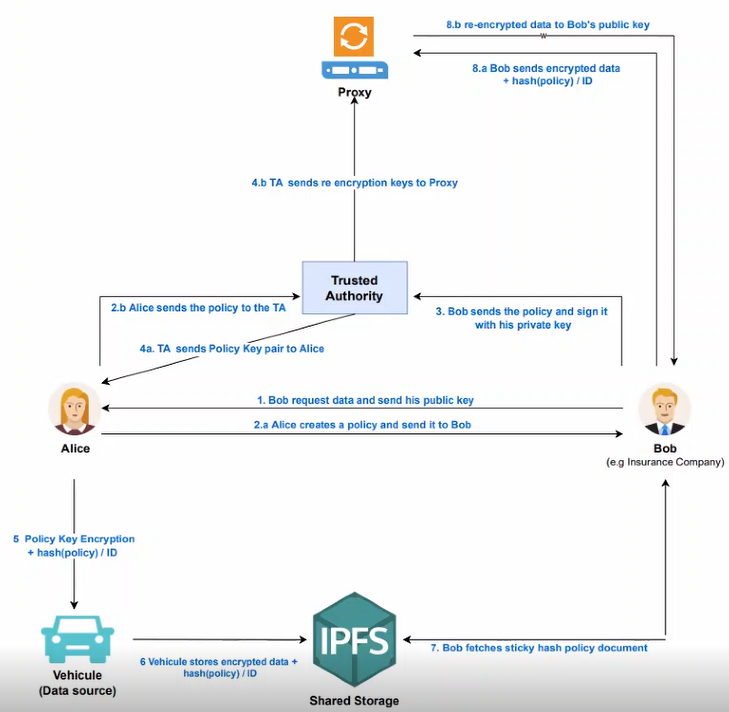 Dissemination of vehicle data
3/22/2022
13
Vision
Policy
Policy 
(AC & Privacy Settings)
User
Access Control
Policy
Policy
Cloud Services
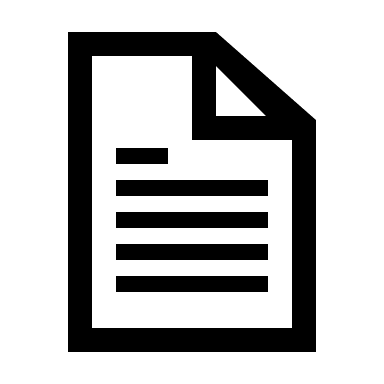 Pedestrian
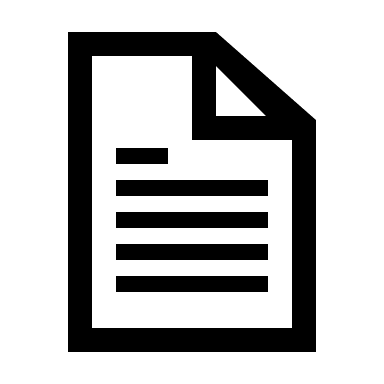 3/22/2022
14
Ethical dilemma
3/22/2022
15
Do you think Humans should control  vehicles?
3/22/2022
16
Who is responsible for accidents in self driving cars?
3/22/2022
17
Is there a trade off between safety and speed?
3/22/2022
18
What infrastructure changes are necessary to accomodate connected vehicles?
3/22/2022
19
Connected Vehicle Ecosystem
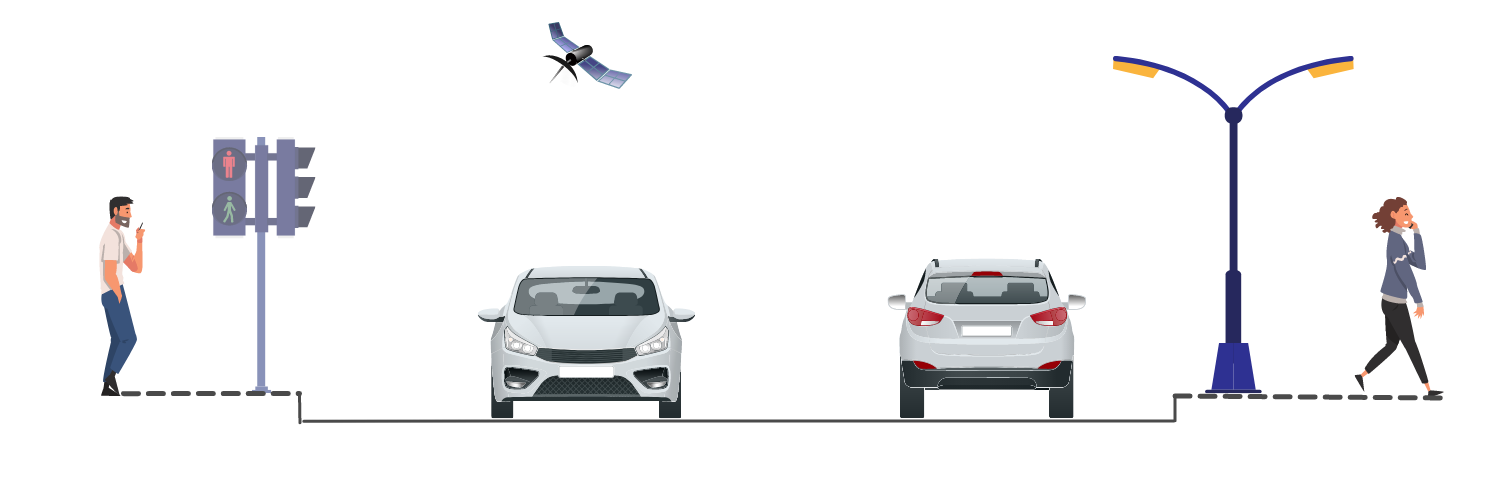 V2N
Vehicle to Network
V2I
Vehicle to Infrastructure
V2V
Vehicle to Vehicle
V2P
Vehicle to Pedestrian
V2P
Vehicle to Pedestrian
V2X Communication
3/22/2022
20
References
Enev, M. et al., “Automobile Driver Fingerprinting,” Proceedings on Privacy Enhancing Technologies 1:34-50, 2016.
Pesé, M. and Shin, K., "Survey of Automotive Privacy Regulations and Privacy-Related Attacks," SAE Technical Paper 2019-01-0479, 2019, https://doi.org/10.4271/2019-01-0479
Dewri, R., Annadata, P., Eltarjaman, W., and Thurimella, R., “Inferring Trip Destinations from Driving Habits Data,” in Proceedings of the 12th ACM Workshop on Privacy in the Electronic Society, 267-272, ACM, November 2013).
21